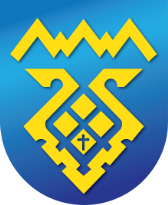 Администрация 
городского округа Тольятти
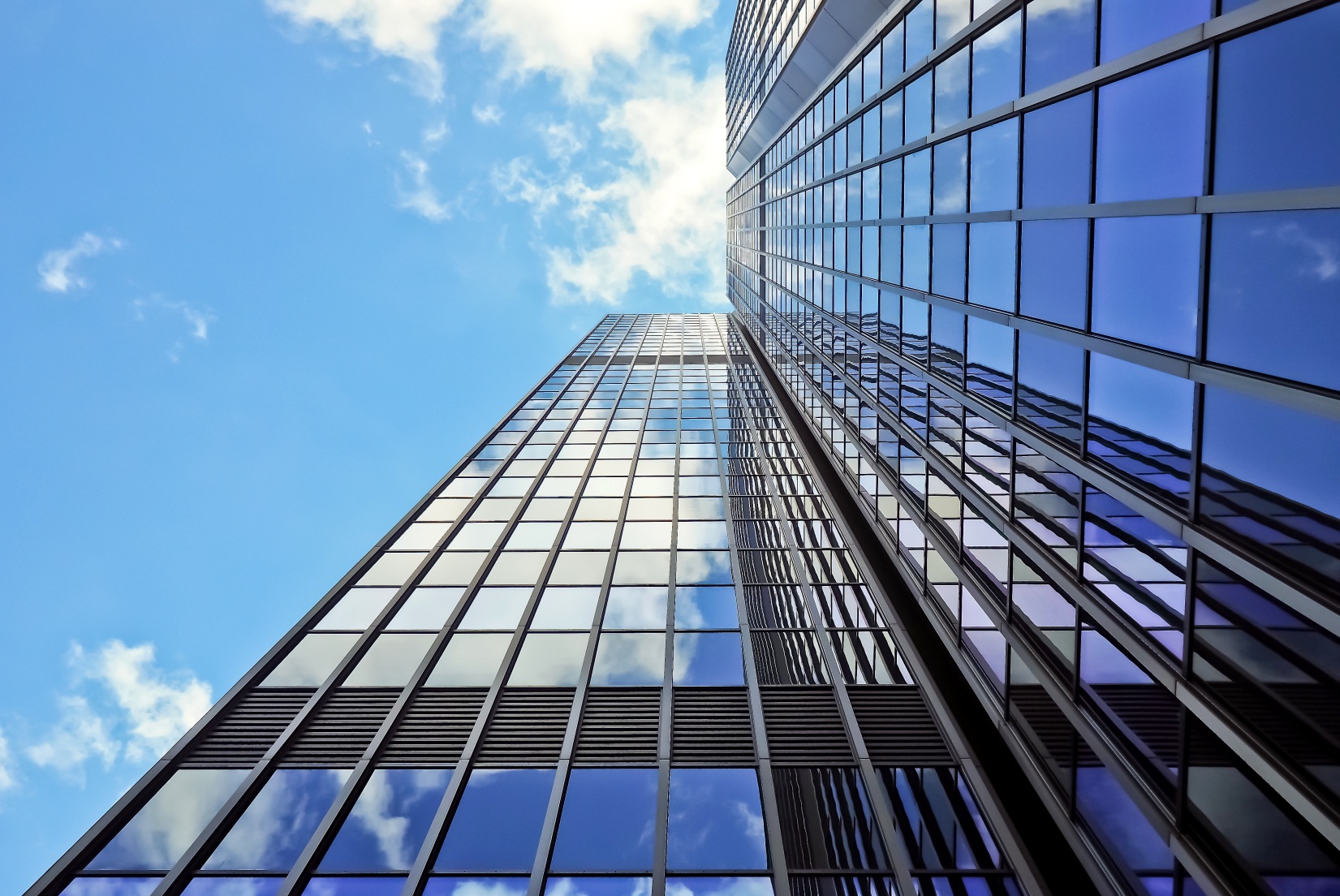 Департамент информационных технологий и связи
ПРОЕКТ БЮДЖЕТА 
  на 2023 год
Проект бюджета ДИТиС на 2023 год = 309 578 тыс.руб.
МП ДИТиС «Развитие информационно-телекоммуникационной инфраструктуры г.о.Тольятти на 2022-2026годы»
247 556 тыс.руб.
1
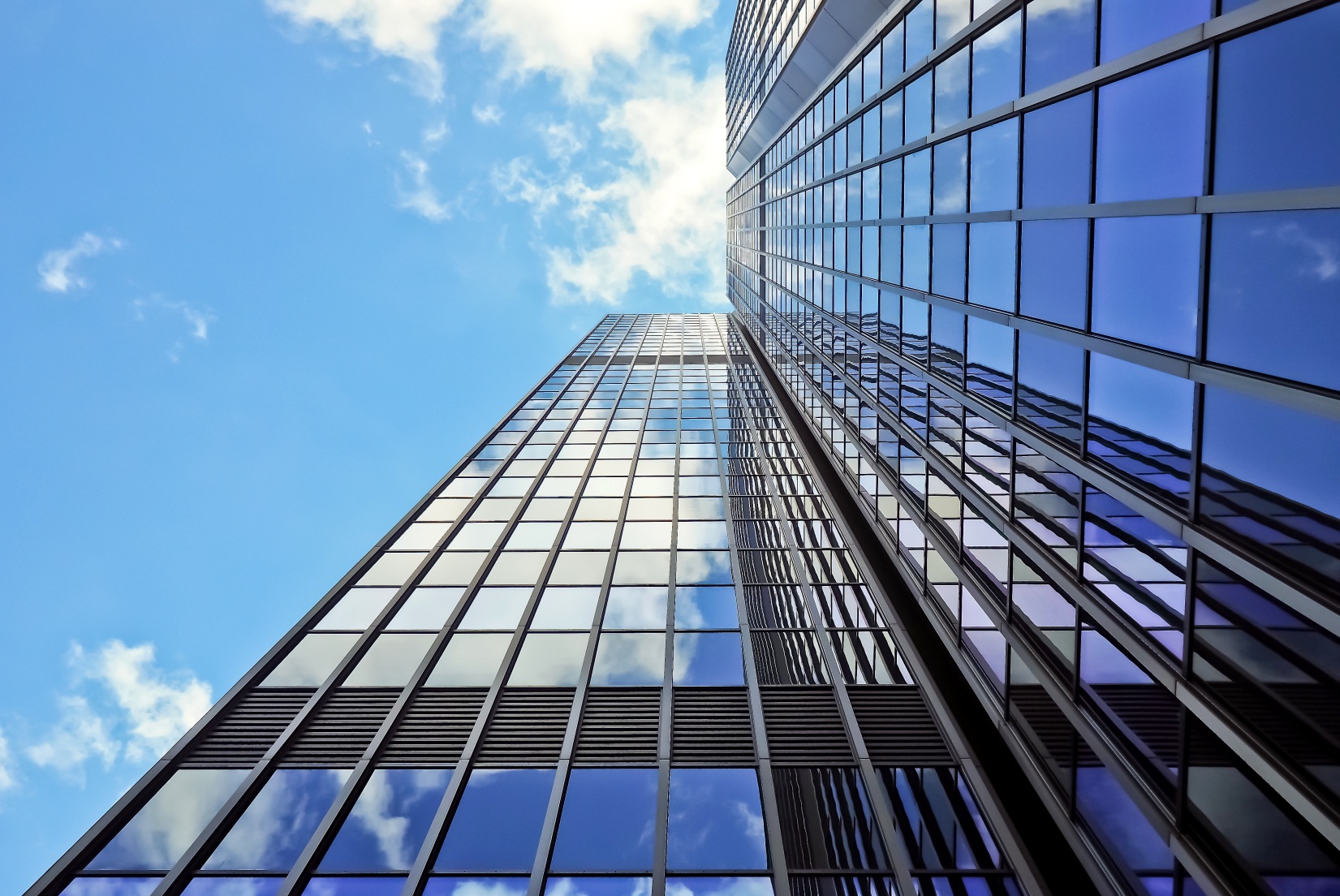 Расходы по смете ДИТиС 
41 440 тыс.руб.
Субсидия МАУ МФЦ на выполнение МЗ
203 736 тыс.руб.
Субсидия на иные цели – 2 380 тыс.руб.
Непрограммные расходы
62 022 тыс.руб.
2
Проект МП Организационного управления администрации «Развитие органов местного самоуправления г.о.Тольятти» 61 667 тыс.руб.
Мероприятия в сфере проведения выборов                     355 тыс.руб.
2
Структура бюджета 2023       (тыс.руб.)
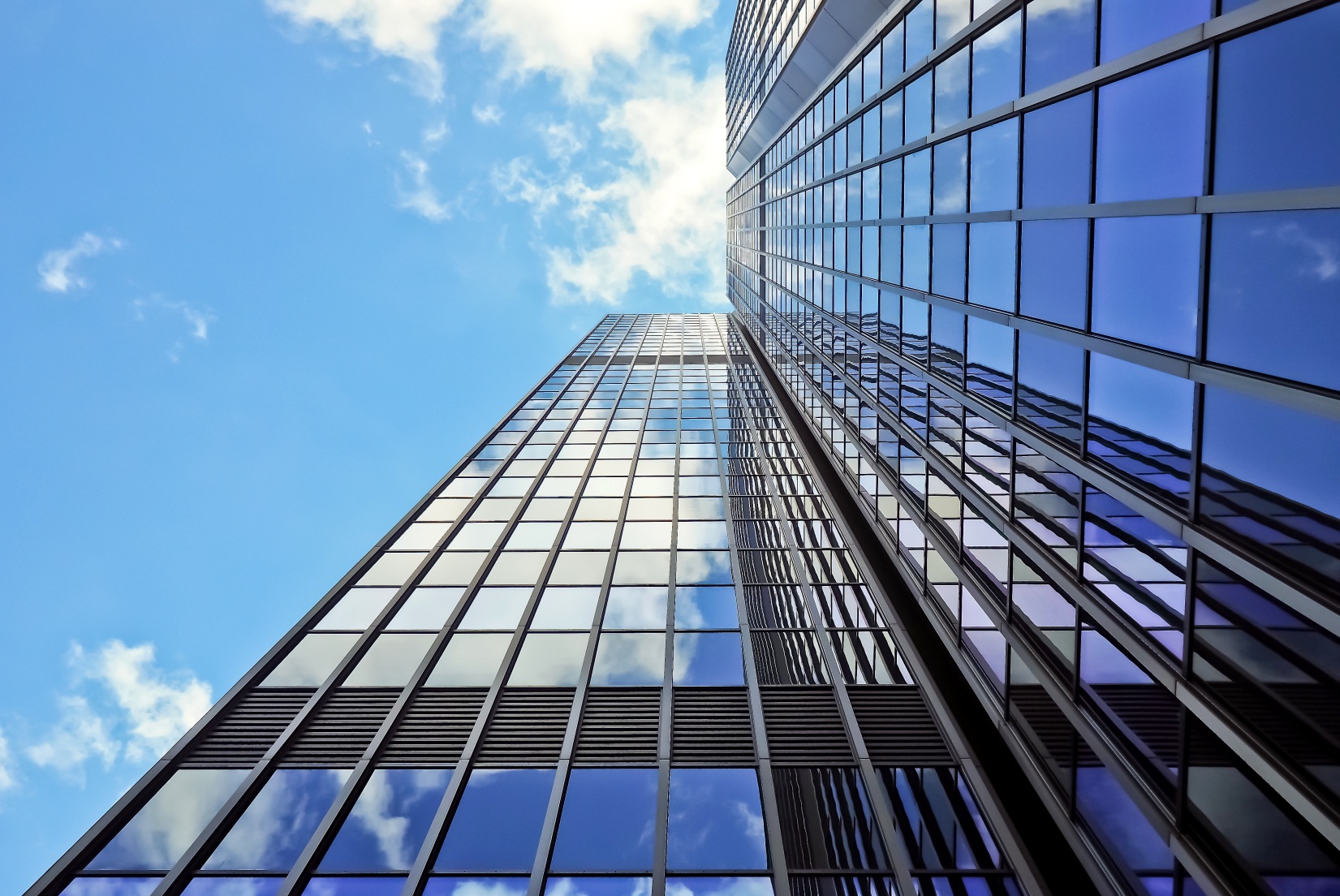 3
Задача 2.  Формирование современной базовой информационно-технологической инфраструктуры обработки и передачи информации
Разработка, приобретение и эксплуатация информационных систем
2.1
Обновление и сопровождение  системы электронного документооборота
администрации городского округа Тольятти
3 375 тыс.руб.
Годовое сопровождение и совершенствование
информационных систем АИС ОГД и ГИС «ИнГЕО»
561 тыс.руб.
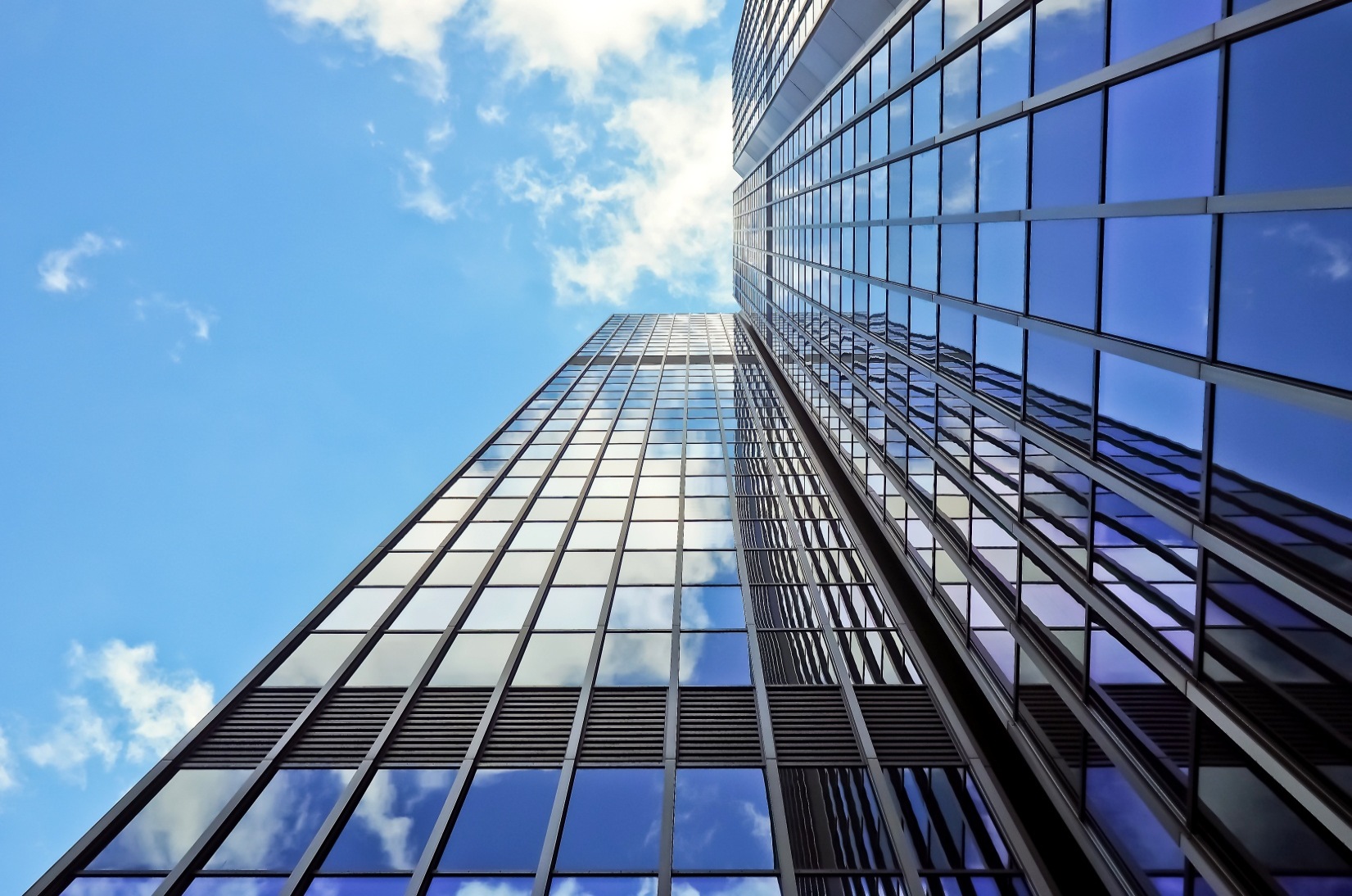 Годовое лицензионное сопровождение ПК «Парус8»
1 683 тыс.руб.
Годовое лицензионное сопровождение ПК «Гранд-смета»
1 393 тыс.руб.
Годовое сопровождение СПС «КонсультантПлюс»
502 тыс.руб.
Годовое информационное обслуживание ПК «NORMA СS»
211 тыс.руб.
Годовое сопровождение ПК «Адепт-Проект»
93 тыс.руб.
Годовая лицензионная подписка на использование ПО  «ESTIMATE»
95 тыс.руб.
Годовой онлайн доступ к Информационному сервису «МКД-расчет»
17 тыс.руб.
Годовое сопровождение ПО «1С-Бухгалтерия»
100 тыс.руб.
Приобретение программного обеспечения для ПК
4 643 тыс.руб.
Приобретение лицензий  геоинформационного сервиса «ТехноКад-Муниципалитет»"
330 тыс.руб.
Внедрение ЕРИАС
4 055 тыс.руб.
5
ВСЕГО :  17 058 тыс.руб.
Приобретение, ремонт, обслуживание и содержание компьютерного оборудования и оргтехники, а также прочие работы, услуги, связанные с его эксплуатацией
2.2
Содержание и техническое обслуживание компьютерной техники
Содержание 12 серверных (ремонт серверов и сетевого оборудования)
Ремонт и обслуживание более 1000 рабочих мест пользователей (компьютеры, мониторы, принтеры, МФУ, ксероксы и сканеры, телефонные аппараты), Заправка картриджей для печатающих устройств
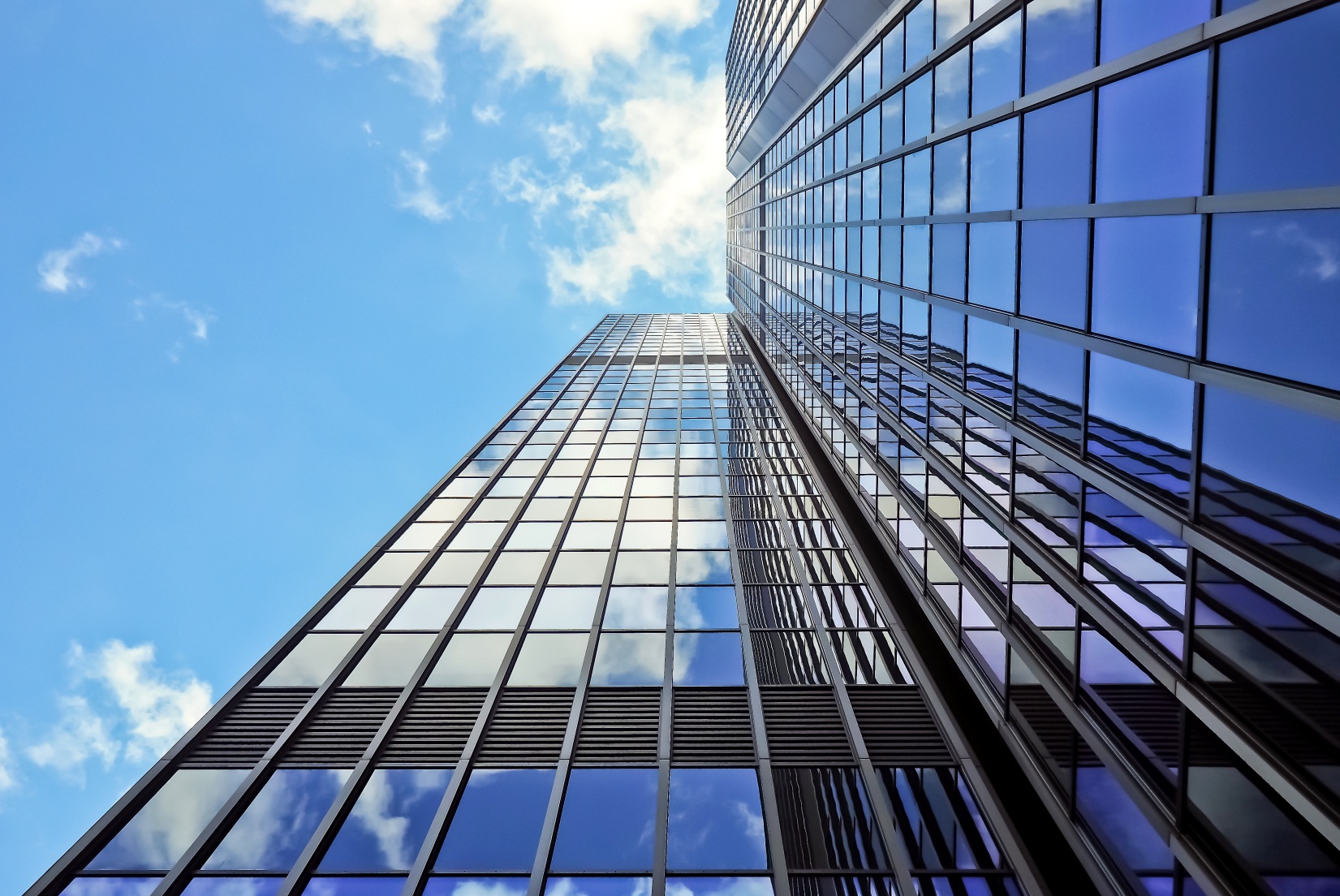 2  355 тыс.руб.
Ремонт IP телефонов
140 тыс.руб.
Приобретение компьютерной техники  (40 ПК)
5 265 тыс.руб.
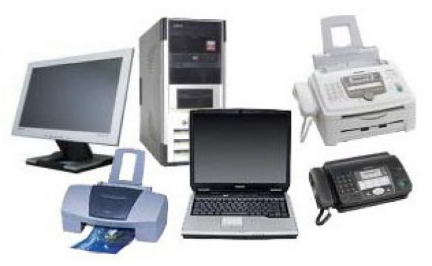 Утилизация оборудования
100 тыс.руб.
6
Содержание, обслуживание, модернизация и развитие муниципальной системы передачи данных
2.3
Интернет
Интернет и каналы связи
1 458 тыс.руб.
Услуги по содержанию коллектора
Пользование волоконно-оптическим кабелем связи
Пользование кабельной канализацией под оптические линии связи
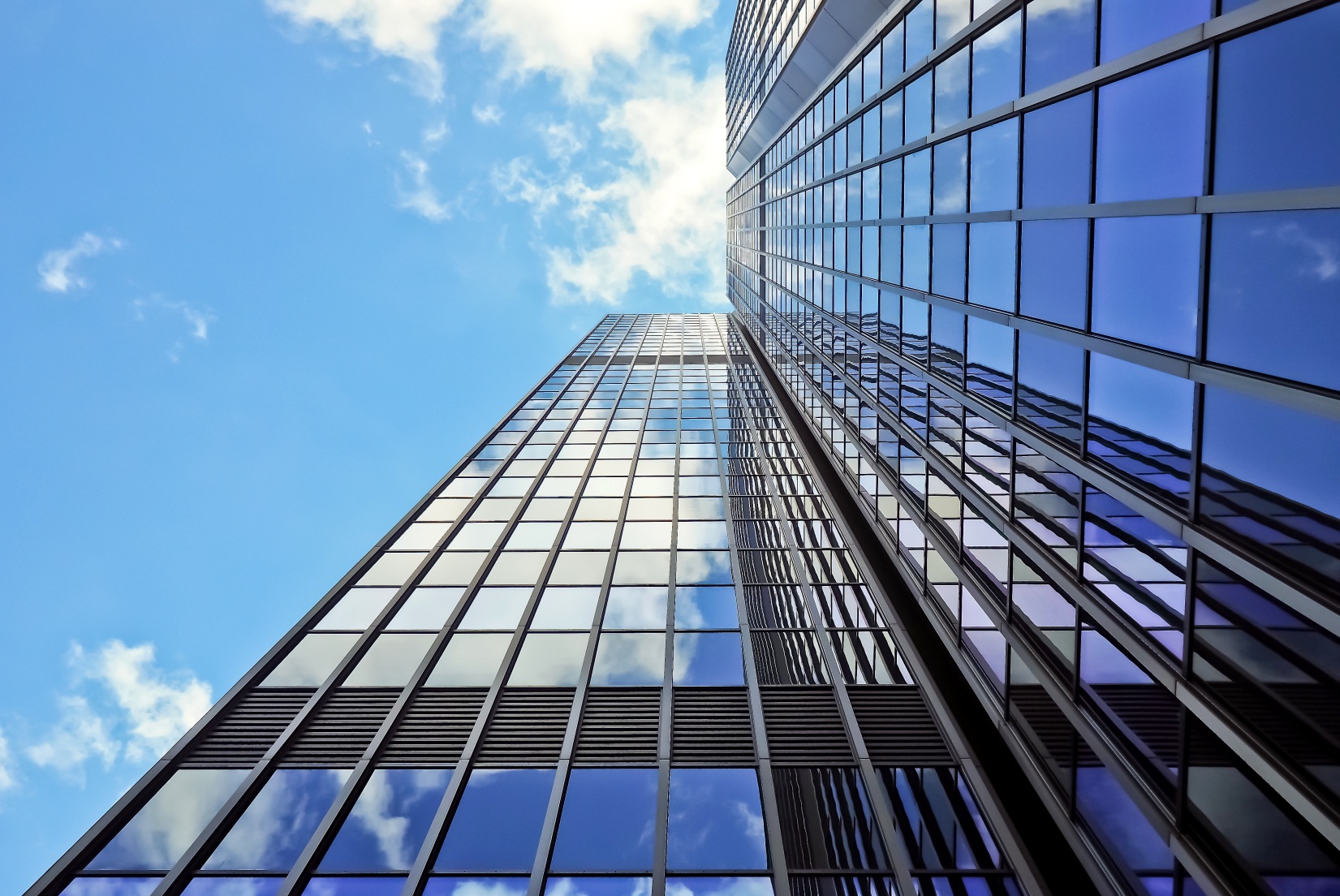 ВСЕГО  5 521 тыс.руб.
Ремонт волоконно-оптического кабеля
Телефонная связь
4 063 тыс.руб.
Обеспечение администрации  услугами междугородной, внутризоновой, городской связи
Обеспечение администрации услугами международной связи
Обеспечение администрации услугами сотовой связи
Оплата выделенных линий связи и Хайком
Оплата выделенных линии связи для IP телефонии
Тех.поддержка IP АТС
7
Задача 3. Мероприятия по защите информации
Обеспечение информационной безопасности персональных данных и иных конфиденциальных сведений
3.1
Оказание услуг по аттестации государственных и муниципальных информационных систем (ГИС, МИС) 20 муниципальных ИС
4 500 тыс.руб.
Техническая поддержка защищенной сети передачи данных ViPNet
561 тыс.руб.
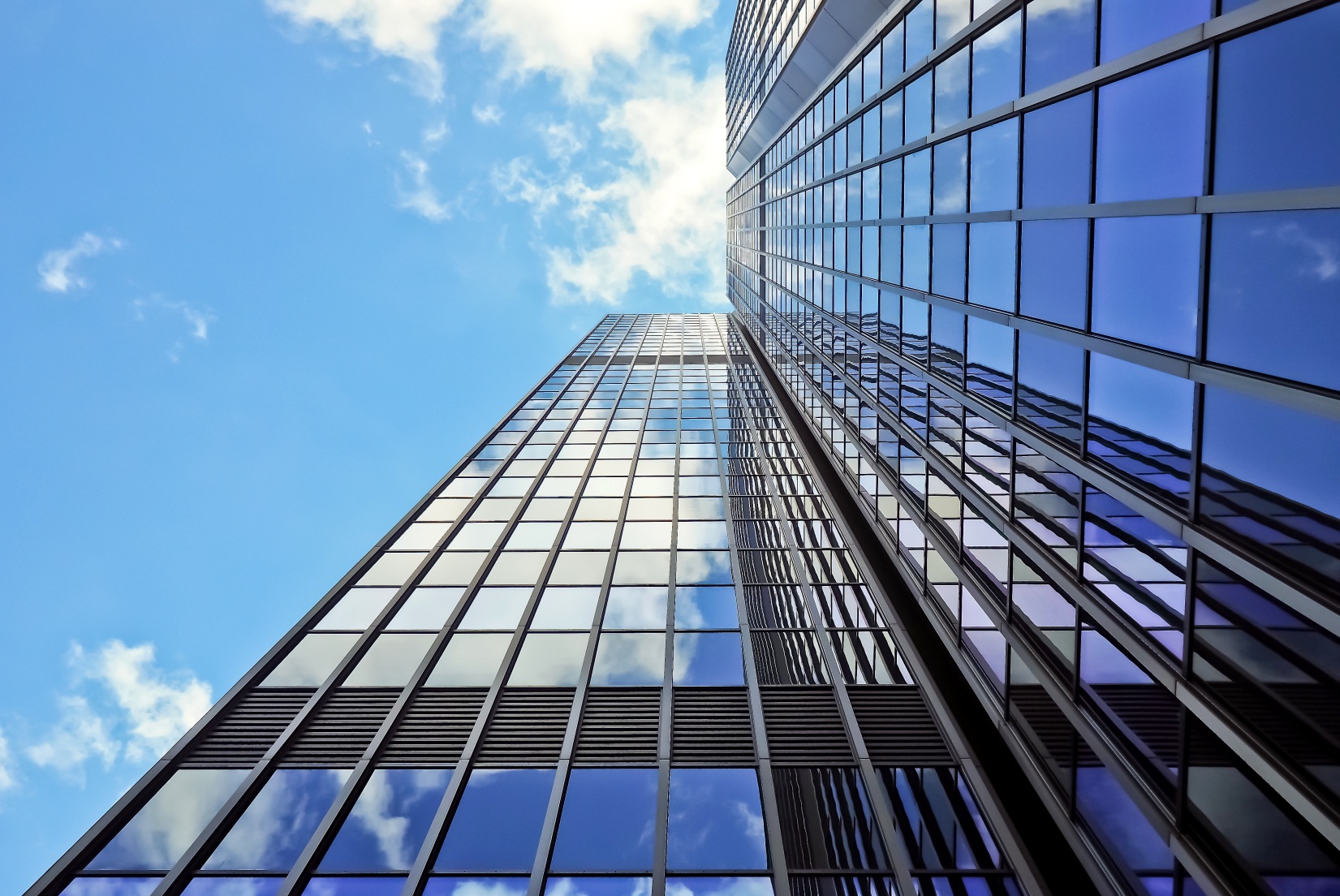 Приобретение аппаратно-программного комплекса межсетевого экранирования
590 тыс.руб.
Обновление системы защиты информации от несанкционированного  доступа на компьютерах, на которых установлены информационные системы, использующие  персональные данные (  программный продукт DallasLock 8.0)
850 тыс.руб.
Предоставление прав использования новой версии программного обеспечения - системы защиты информации от несанкционированного доступа «Dallas Lock 8.0-K»
2 100 тыс.руб.
Продление лицензий на антивирусную защиту
1 450 тыс.руб.
3.2
Защита информации, содержащей сведения, составляющие государственную тайну
3.3
950 тыс.руб.
8
ВСЕГО  11 001 тыс.руб.
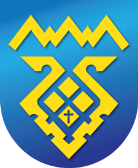 Благодарим за внимание!
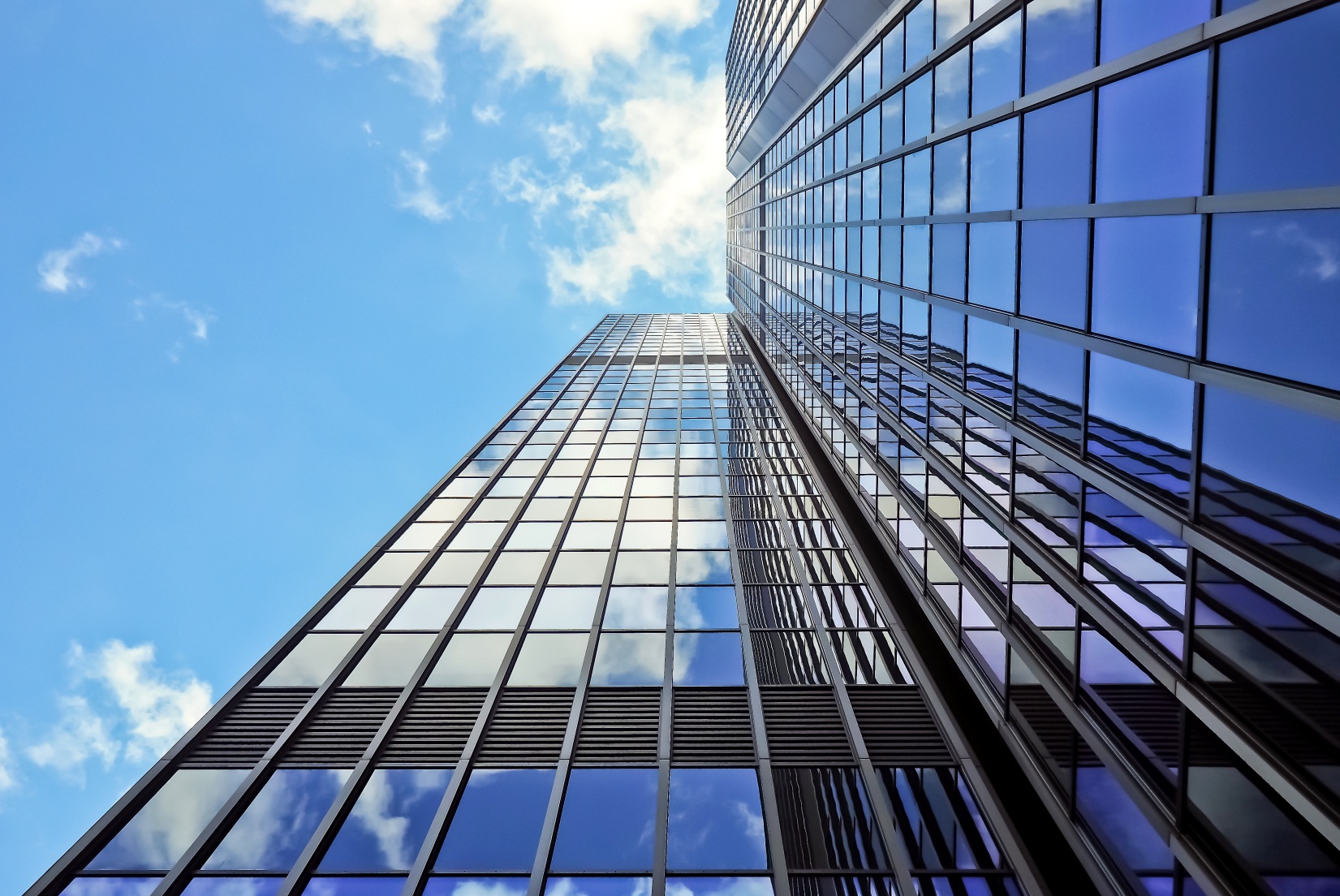